6C. But how do we solve these in a reasonable time?
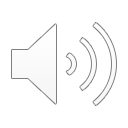 1
How we ‘process’ information
“Neuron”
(Decision maker)
--> Logic
Inputs
{0, 1}
“Synapse”
(Info collecting and
Storage  Memory)
x1
w1
w2
x2
y = x1w1 + x2w2 + x3w3

   	= x.w
w3
x3
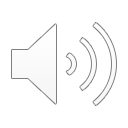 A bit more multi-dimensional 
– a cascade of decisions
Inputs
xi
Outputs
Oi
zi(2)
yi(2)
zi(1)
yi(1)
yi(2)  =      Wij(2) zi(1)

zi(2) = f(yi(2) -bi(2))
yi(1)  =      Wij(1) xj

zi(1) = f(yi(1) -bi(1))
yi(N)  =      Wij(N) zi(N-1)

Oi = f(yi(N) -bi(N))
⎲
⎲
⎲
j
j
j
⎳
⎳
⎳
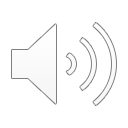 Simple mathematical way to think
Inputs
f(x) = 1/(1+e-x/a)
x1
w1
“COST”
“Synapse”
“Neuron”
w2
x2
z = f(y-b)
U = l(z-z*)2
y = x.w
w3
x3
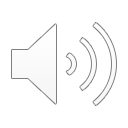 Supervised vs Unsupervised
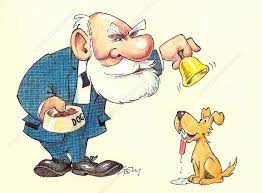 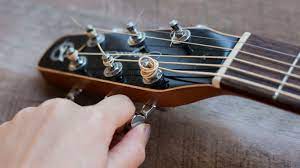 Adjust parameters
(bias, weights) to
get to a minimum loss.

Loss function can be
set by nature, or  
‘designed’ by an algo
Parameters self-adjust
by natural selection(e.g. coincidence detection)
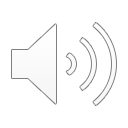 Biology: the origin of our inspiration
Input (ionic current) Controls signal (current) amplitude
Pulse Position Modulation
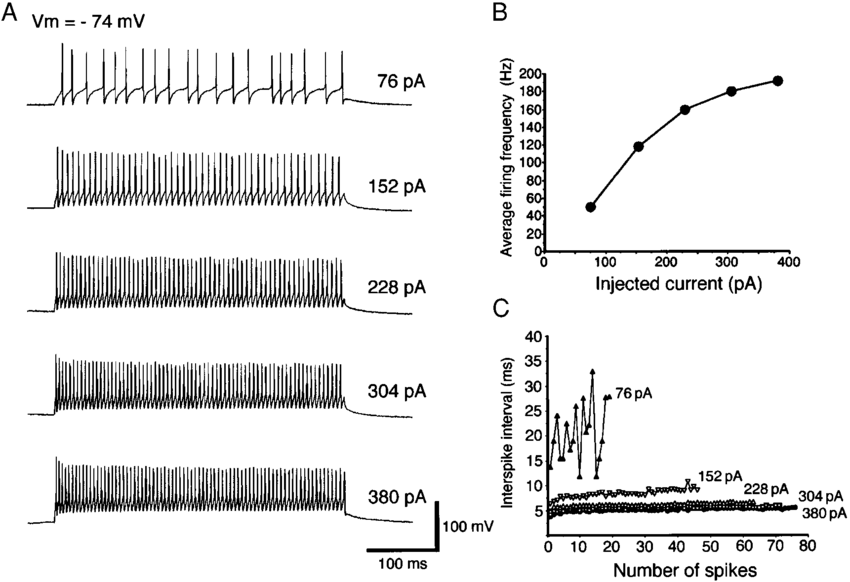 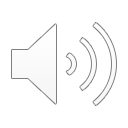 Electrophysiological and Morphological Properties of Neurons in the Rat Superior Colliculus. I. Neurons in the Intermediate Layer – 
Y. Saito and T. Isa Journal of Neurophysiology 82(2):754-67, 1999.
Biophysics of Spike generation and propagation
Na
K Channel
Na Channel
0 mV
+
+
+
+
+
+
+
+
+
I (mA)
-
-
-
+
+
-
-
-
+
-
-
-
+
30 mV
-70 mV
-55 mV
-70 mV
-65 mV
K
-
-
-
-
Ion Pumps
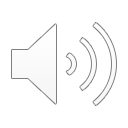 Leaky Integrate and Fire model
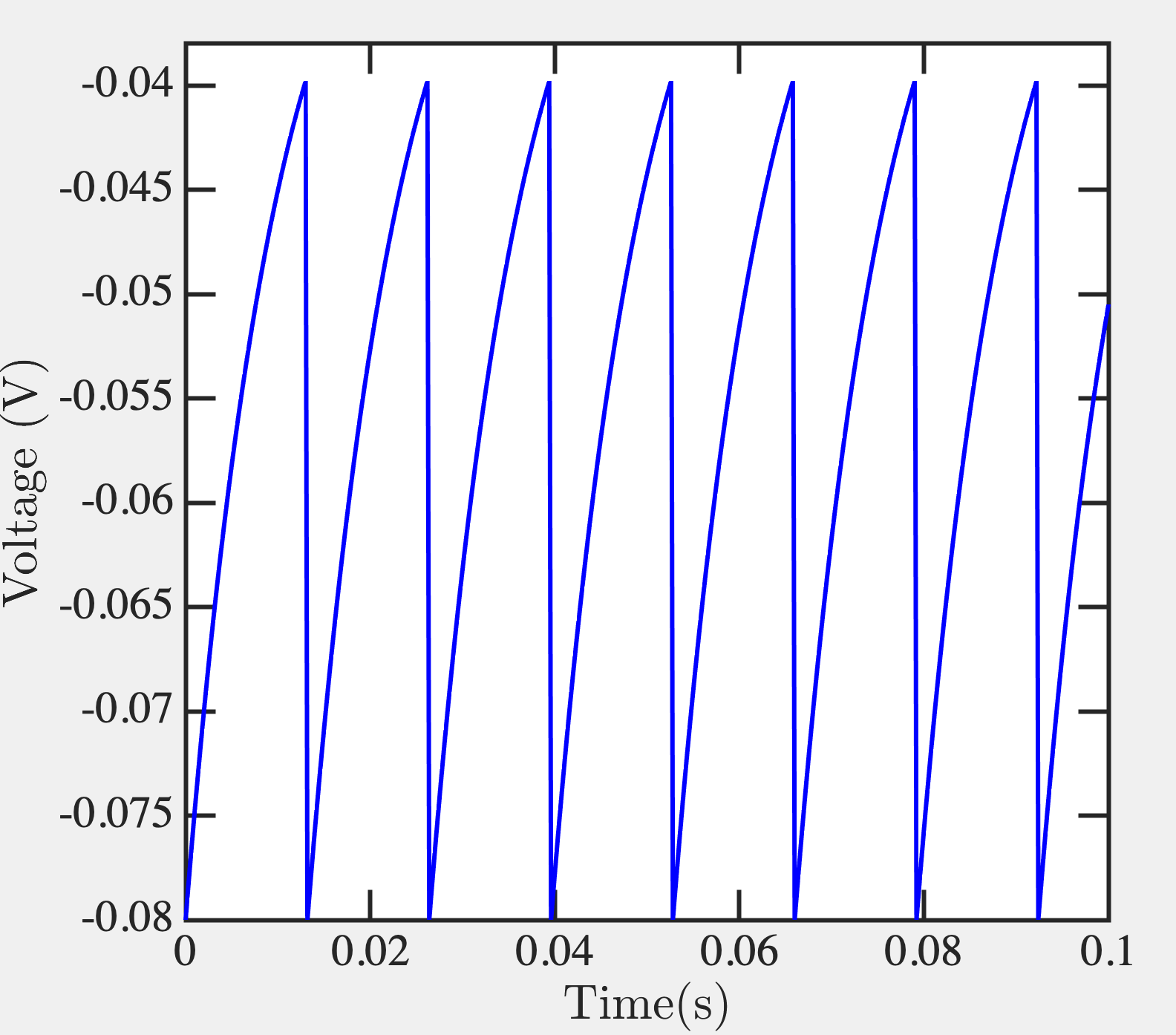 %% Leaky Integrate and Fire model VHLab
 
V_reset = -0.080; % -80mV
V_e = -0.075; % -75mV
V_th = -0.040; % -40mV
Rm = 10e6; % membrane resistance
tau_m = 10e-3; % membrane time constant
 
dt = 0.0002;
T = 0:dt:1; % 1 second simulation
 
Vm(1) = V_reset;
Im = 5e-9;
 
for t=1:length(T)-1,
    if Vm(t) > V_th,
        Vm(t+1) = V_reset;
    else,
        Vm(t+1) = Vm(t) + dt * ( -(Vm(t) - V_e) + Im * Rm) / tau_m;
    end;
end;
 
plot(T,Vm,'b-');
xlabel('Time(s)');
ylabel('Voltage (V)');
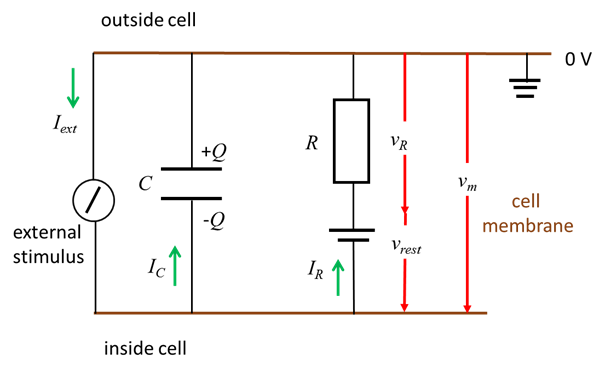 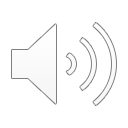 https://d-arora.github.io/Doing-Physics-With-Matlab/mpDocs/pbs007.htm
Playing with parameters
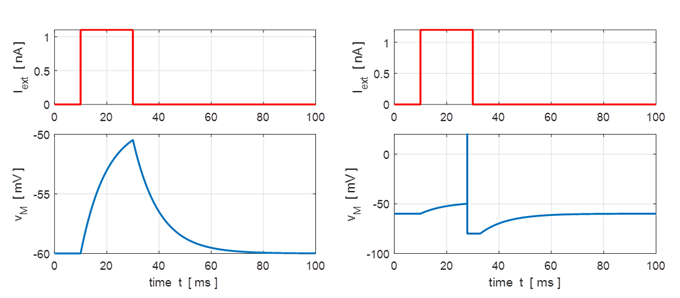 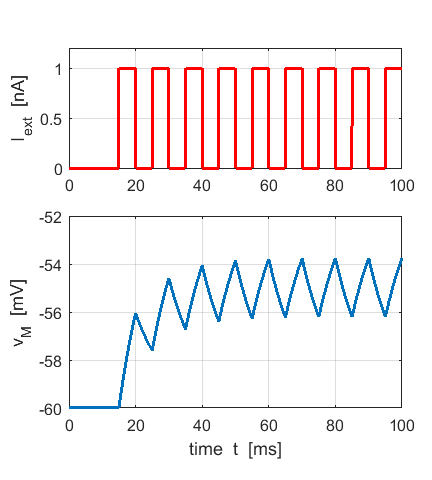 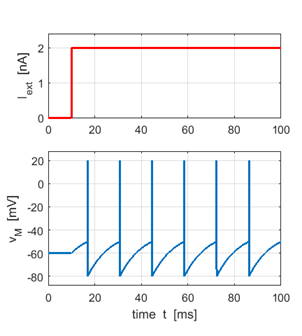 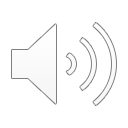 9
A Hodgkin-Huxley Circuit
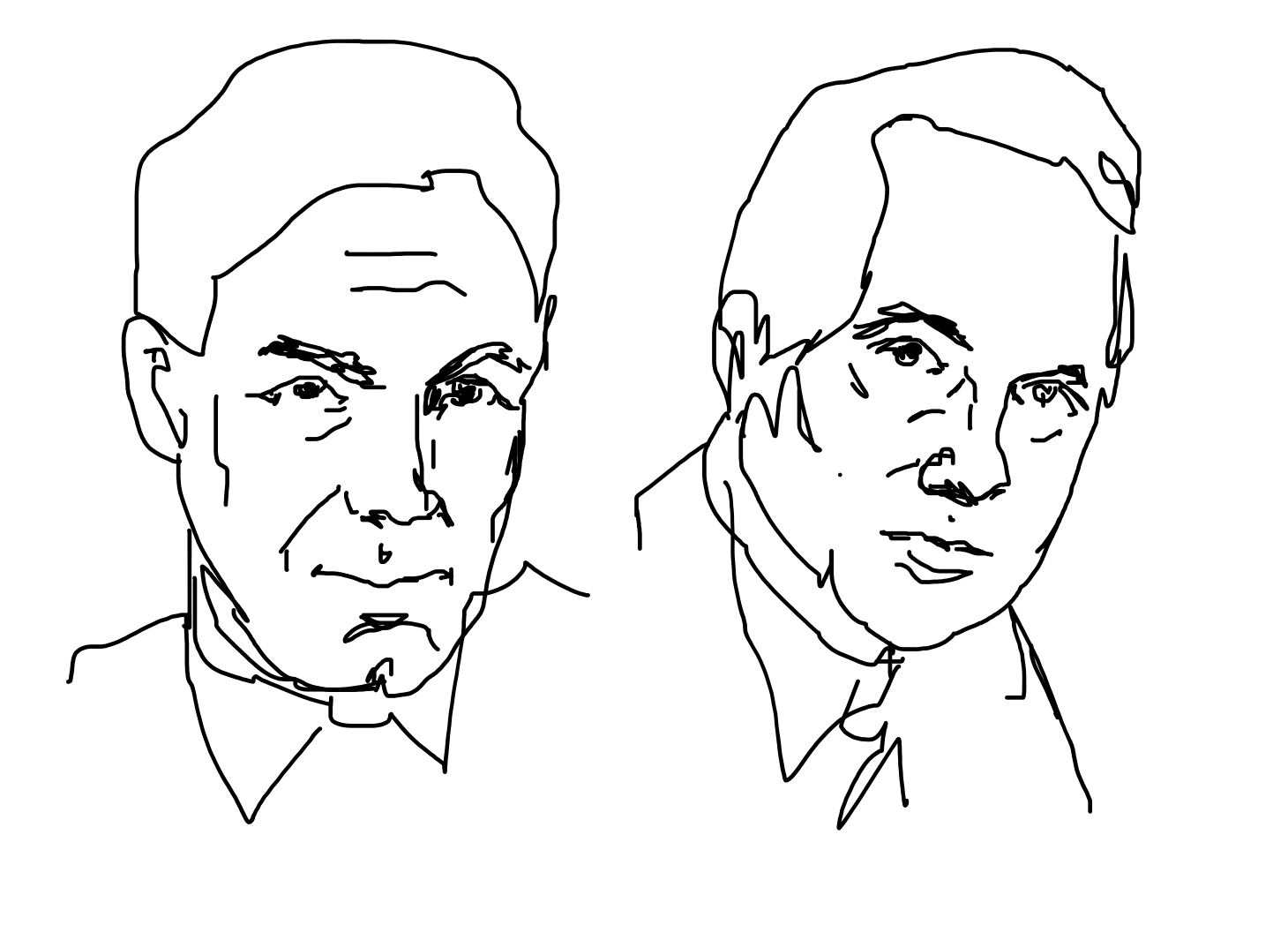 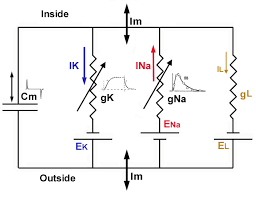 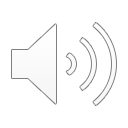 10
A Hodgkin-Huxley Circuit
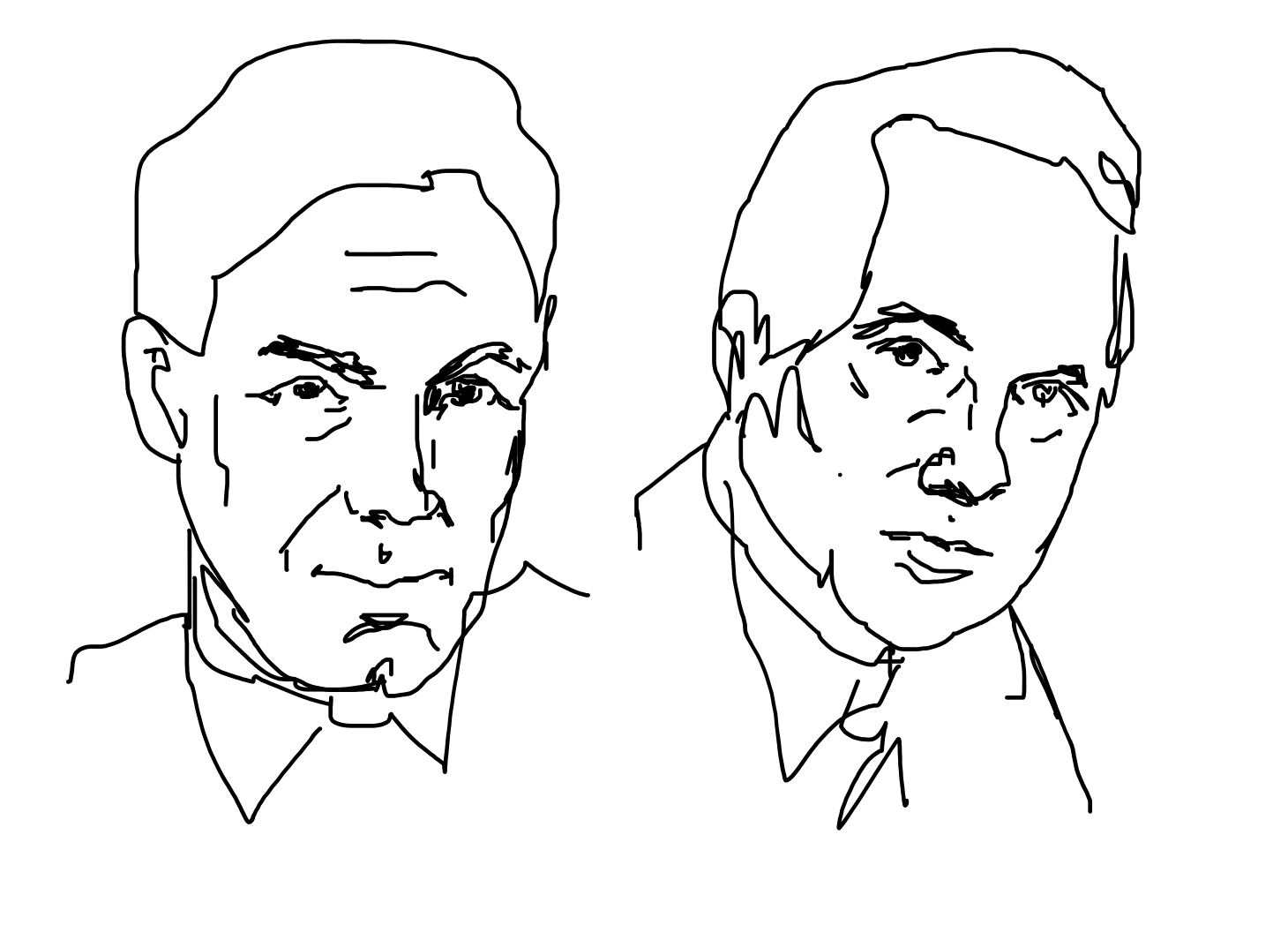 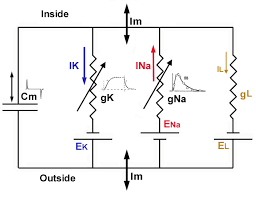 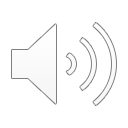 11
All or none
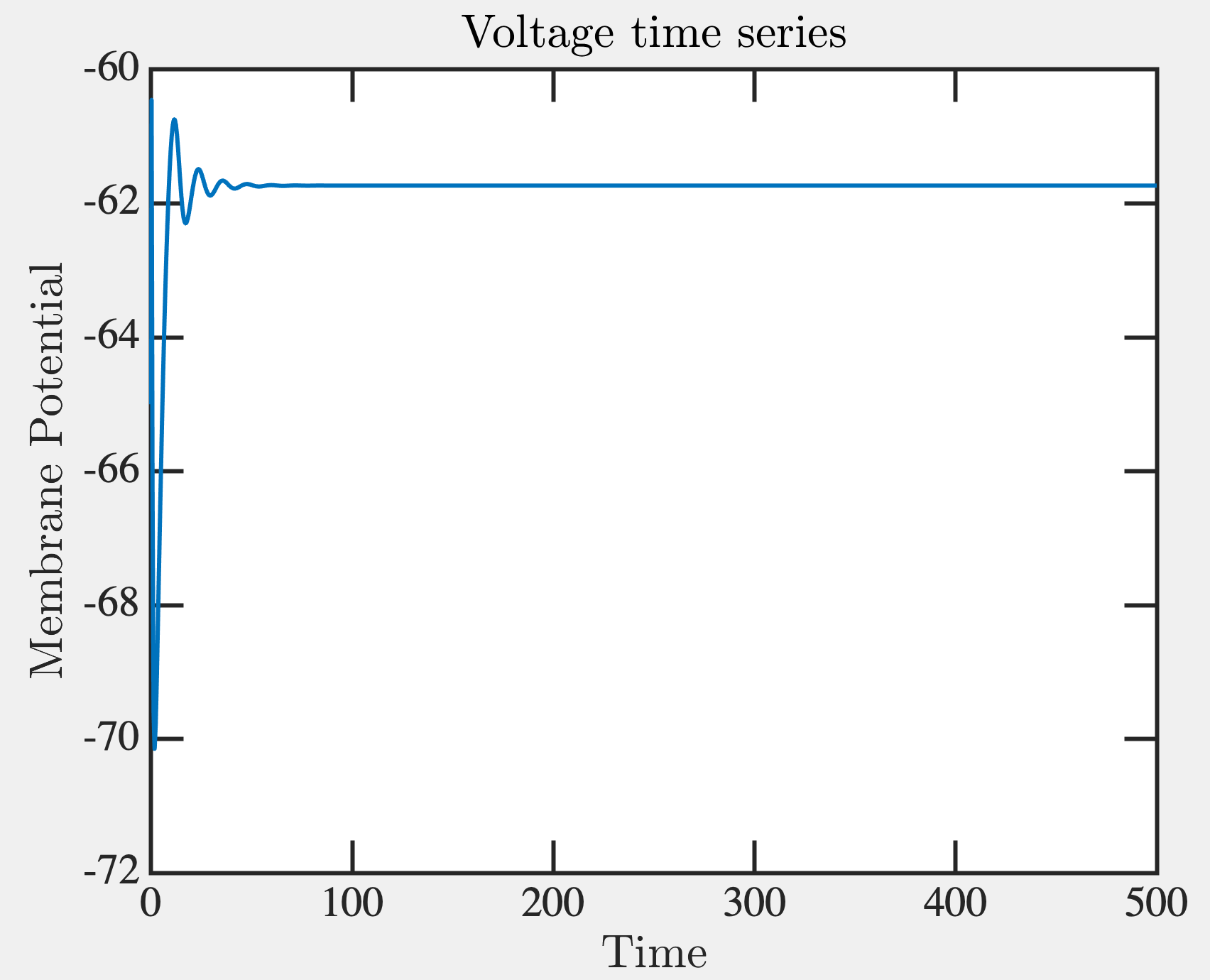 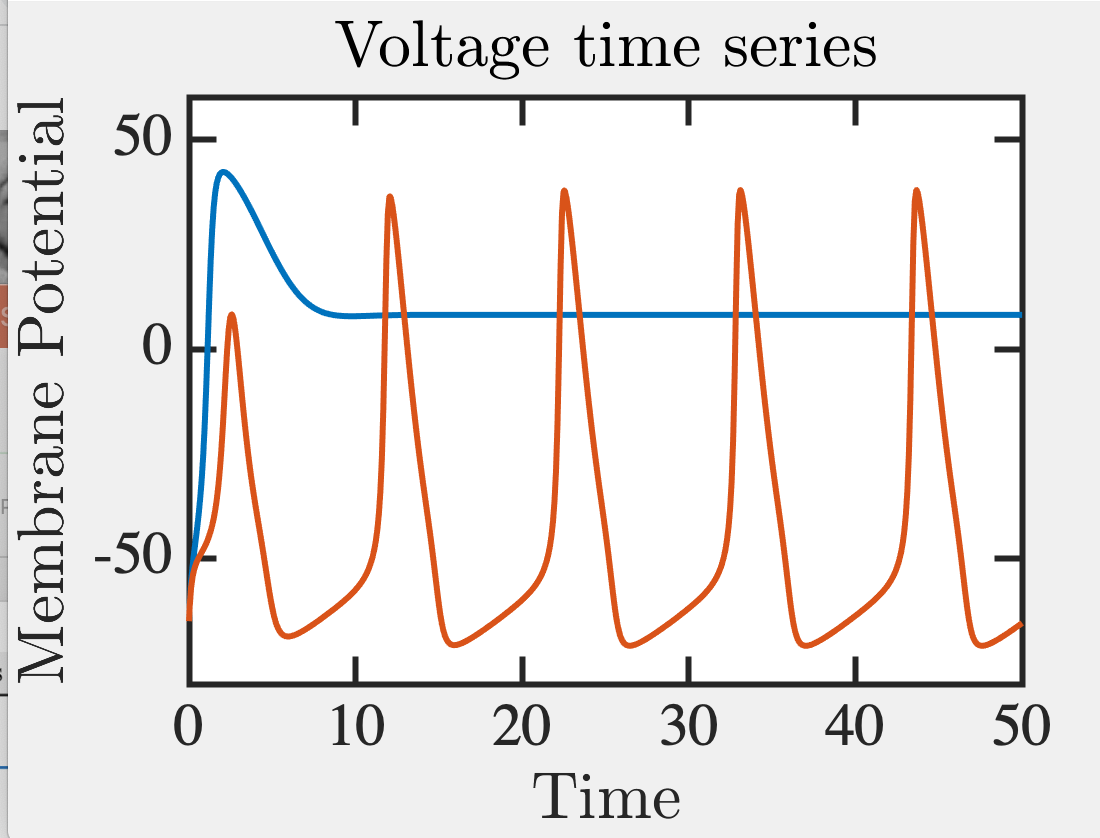 I = 5mA
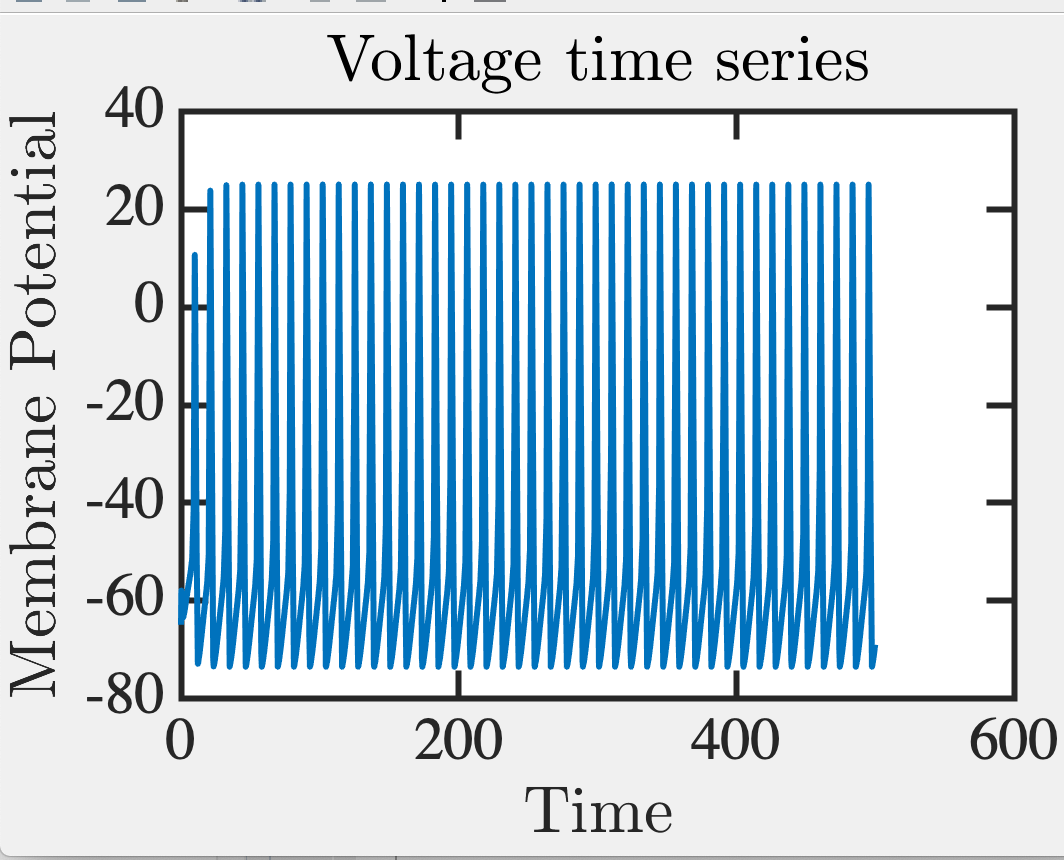 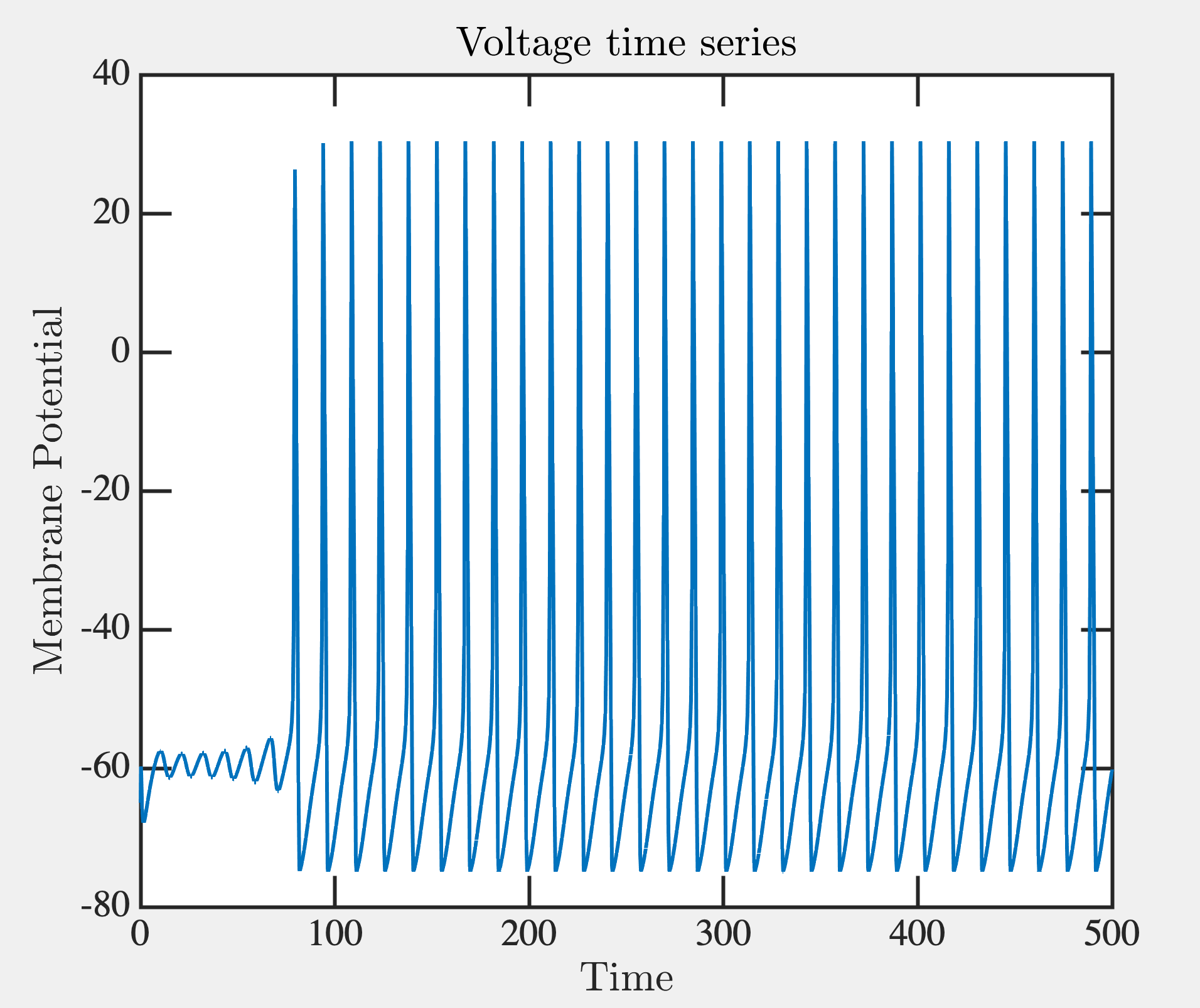 I = 20mA
I = 10mA
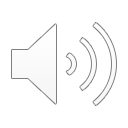 12
Matlab code share Rohit Chandra
Glutamates
-
-
+
+
+
+
+
+
+
+
+
-
-
+
+
+
+
Axon
Dendrite
Fitzhugh-Nagumo Model
Cable Equation
Morris-Lecar
Hodgkin-Huxley
Leaky Integrate and Fire
Izhikevich Model
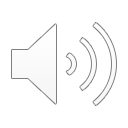 13
Probabilistic bits (p-bits)
Digital data analog read-out
V=-45mV
V=-55mV
V=-50mV
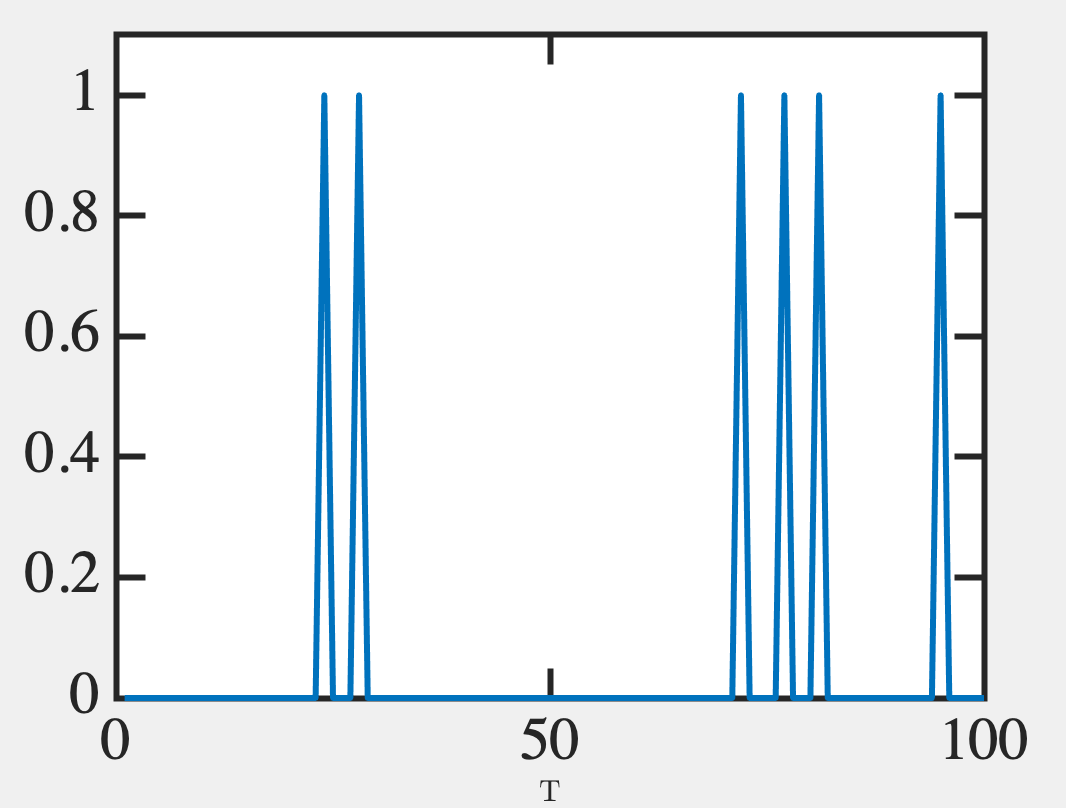 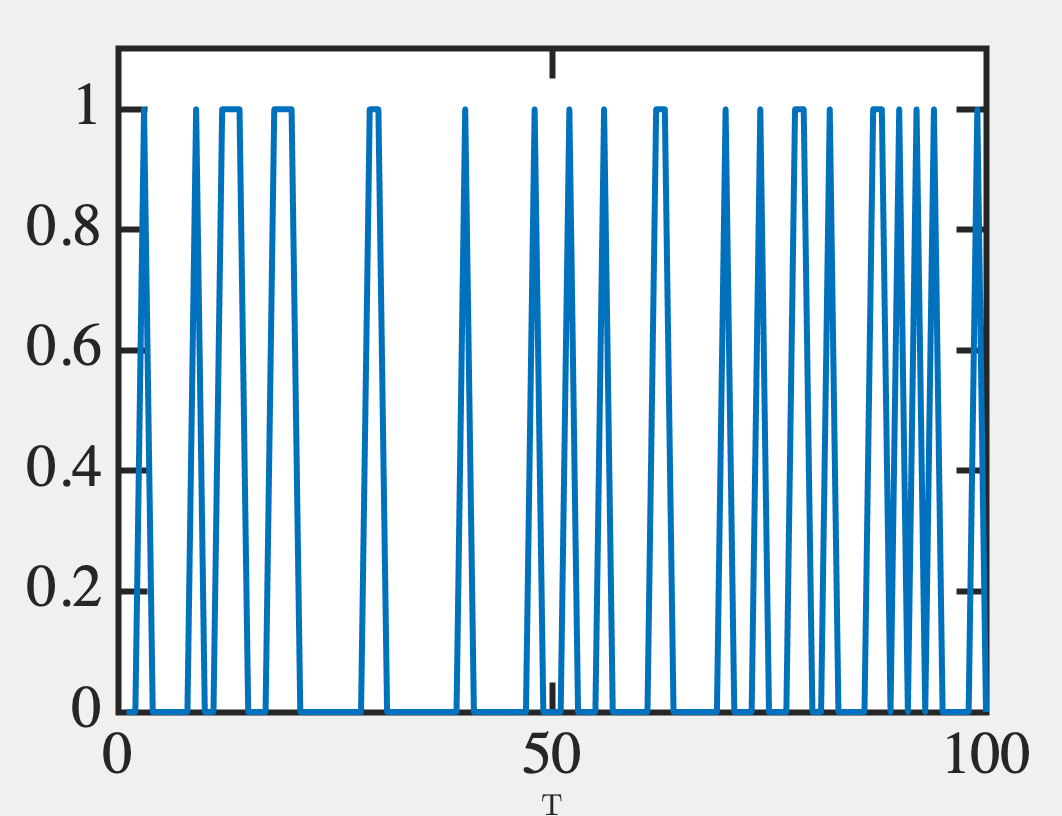 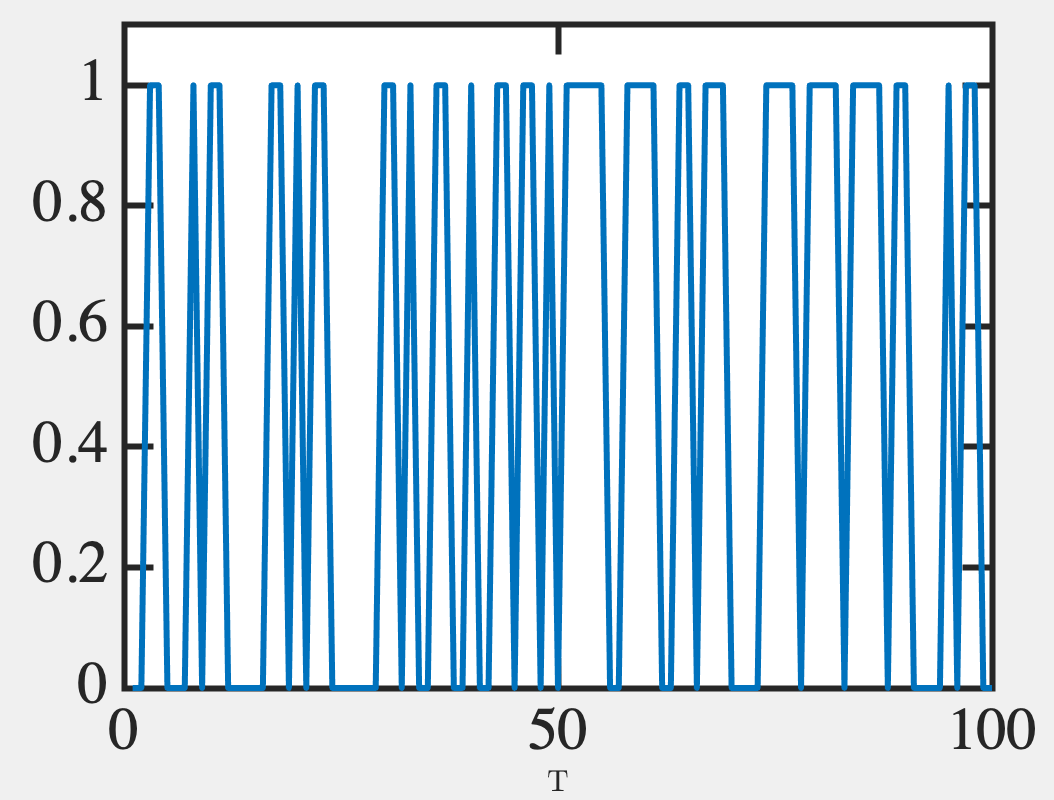 0.5
0.3
0.1
V=-40mV
V=-35mV
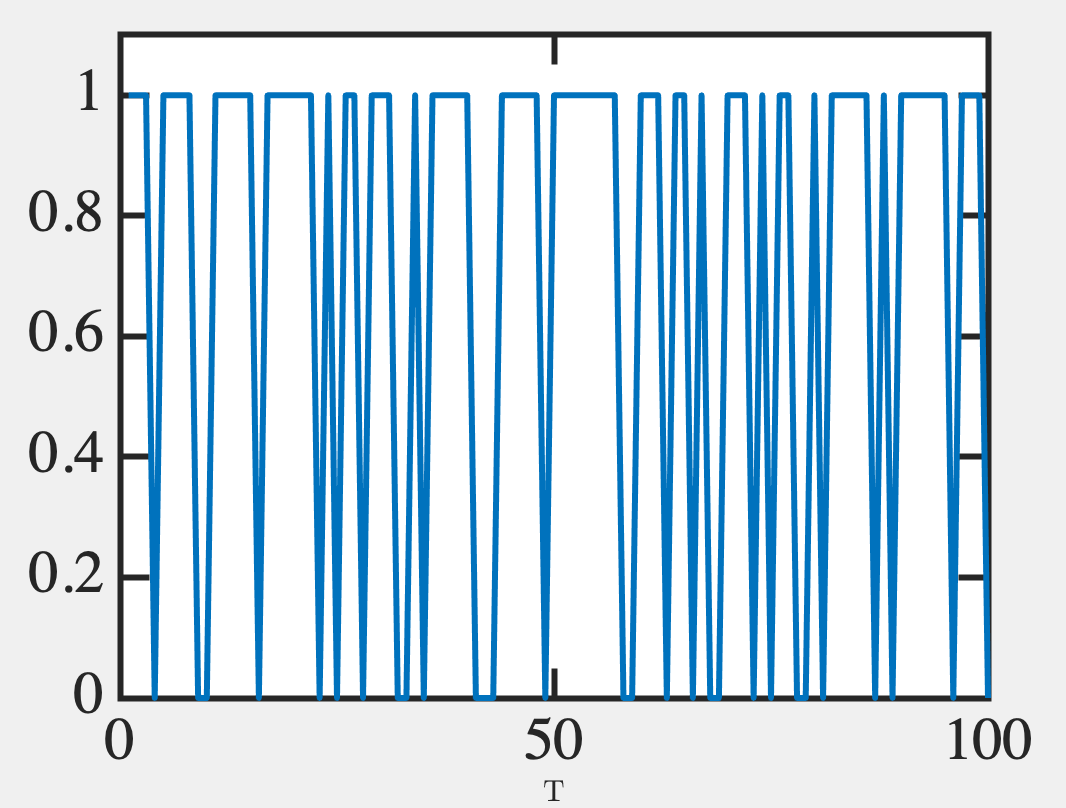 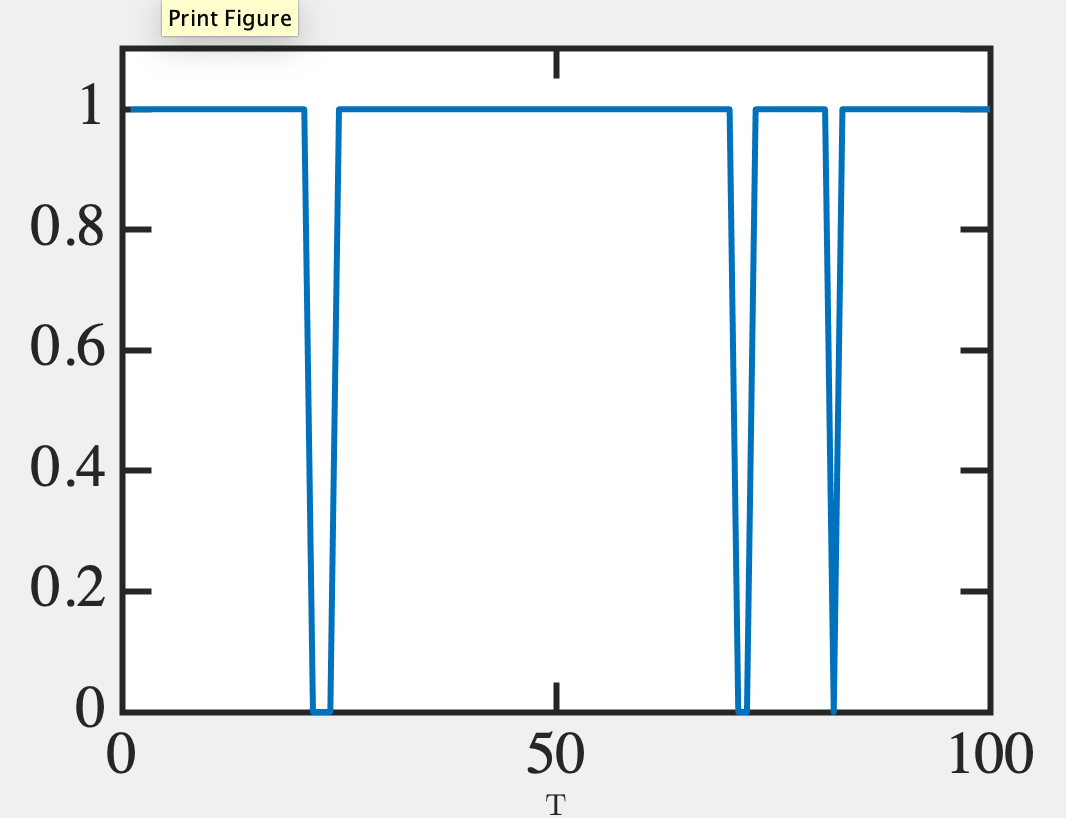 0.9
0.7
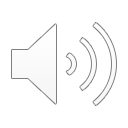 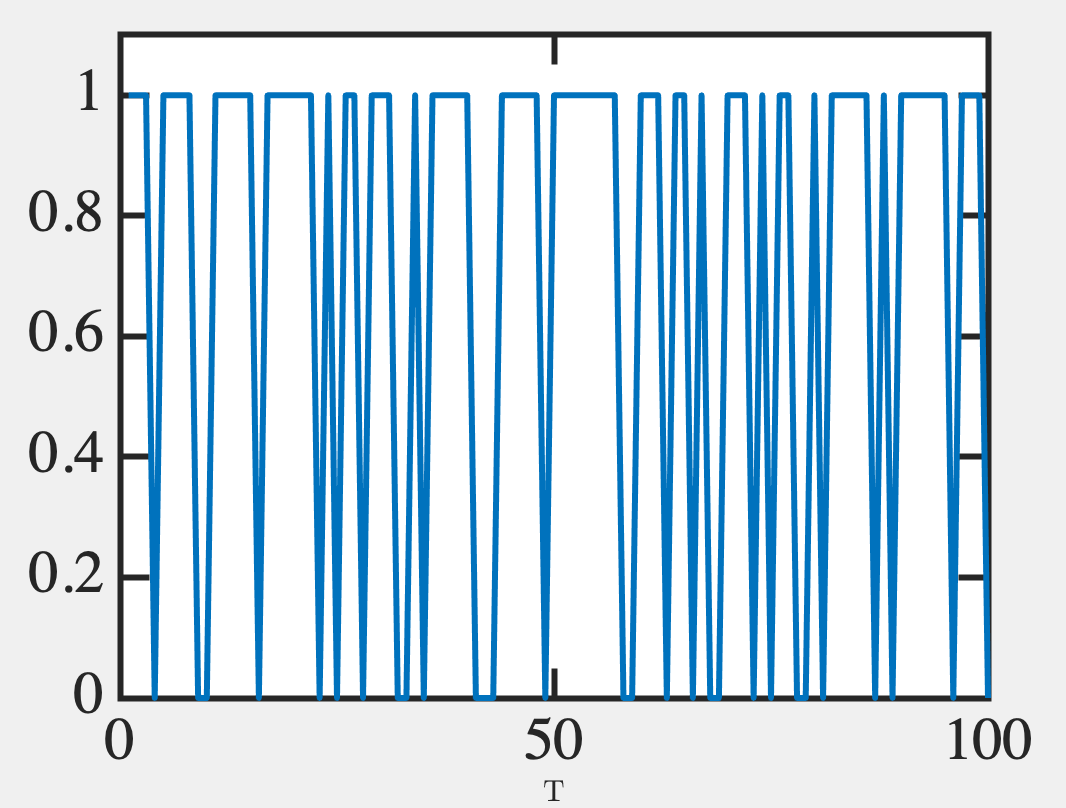 0.7
y  stream of 100 random #s between 0 and 1 
	y=rand(100,1); 
	Matlab

Binarize with a given probability p=0.7
   (y < p  print 1, else 0) 

          y=y<p;
Python
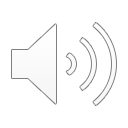 15
Probability set by interconnects and neighboring neuronal outputs 

How do we program interconnects? 

Biology: unsupervised, Hebb’s rule (“neurons that fire together wire together”)
Feedback Loop
y2 set by W12
W12 set by y2
Donald O Hebb
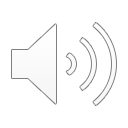 Example Hebbian
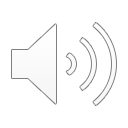 Neurons connect over time as Venn diagrams to form cliques
(Not fully unsupervised – Hippocampus directs it)
How are arrival probabilities relevant?
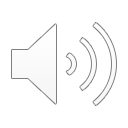 STDP: Spike Timing Dependent Plasticity